California Charter Authorizing Professionals
Webinar: Key Authorizer Updates
(COVID-19 Update #6)
September 16, 2020
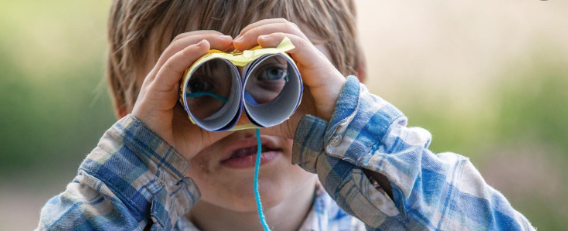 www.calauthorizers.org
[Speaker Notes: Victor]
Zoom Functionality
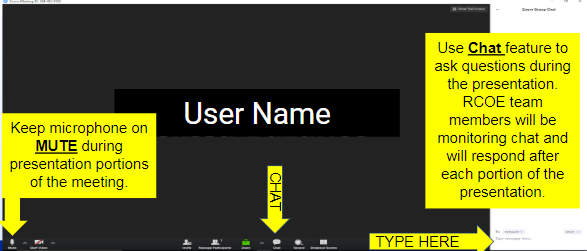 CCAP
www.calauthorizers.org
About CCAP
Founded by a group of committed authorizers with a mission to advance quality public education for all students

National Dissemination Grant recipient from the U.S. Department of Education’s Office of Innovation to improve charter school authorizing best practices, partnering with Colorado and Florida in the Tri-State Alliance for Improving District-Led Authorizing
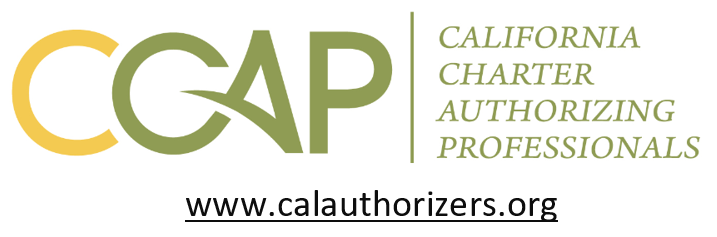 3
[Speaker Notes: Victor]
A few quick updates
Tom Hutton, new CCAP Executive Dir.
CCAP toolkits in progress:
Petition toolkit
English Learner toolkit
CDE CSP waiver request submitted Sept. 8
SB 820 – Educ. budget cleanup trailer bill awaiting signature
NACSA statement on testing released today
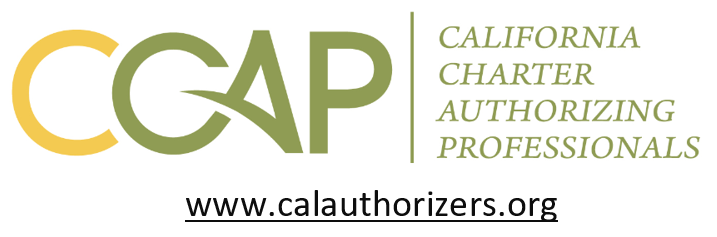 4
Speakers
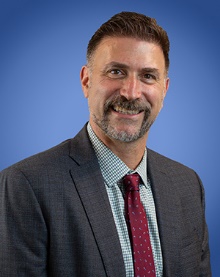 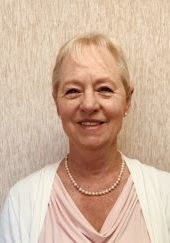 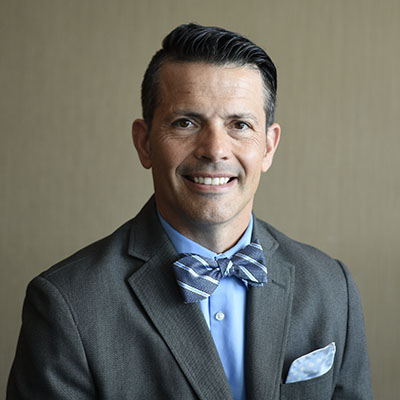 Debi Deal, 
Fiscal Consultant
CCAP Secretary
Dr. Corey Loomis, 
Charter Schools Unit Director
Riverside County Office of Educ.
CCAP Vice President
Edward J. Sklar, 
Legal Counsel
Lozano Smith,
Attorneys at Law
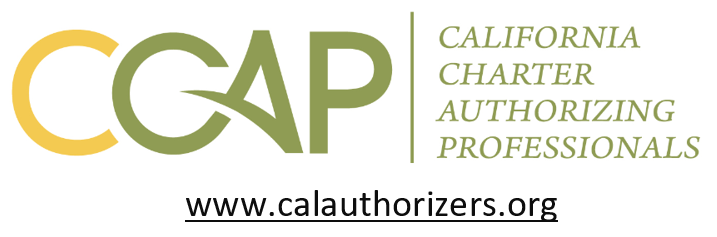 [Speaker Notes: Corey- intros]
In Case You Forgot…
Presented by: Edward J. Sklar
California Charter Authorizing Professionals
September 16, 2020
Presenter
Edward J. Sklar
AT LOZANO SMITH
esklar@lozanosmith.com
925.953.1620
Edward J. Sklar is the Managing Partner of Lozano Smith's Walnut Creek office. Mr. Sklar advises school districts on managing California's charter school landscape, serving as co-chair of the firm's Charter School Practice Group. He is an authority on all aspects of a public school district's obligations to comply with California's Charter Schools Act, including charter oversight, facilities, petition review and revocation. Mr. Sklar also provides guidance to school districts that want to establish their own "dependent" charter schools.
7
[Speaker Notes: [AT LOZANO SMITH: Please include only 1-2 relevant sentences here, not entire bio.]
[OUTSIDE OF WORK: Consider including 1-2 sentences here, only what you are comfortable sharing.]
[CONNECT: Please include at least email and phone number. Feel free to include other contact info if you desire (@linkedin handle, firm address, etc.)]]
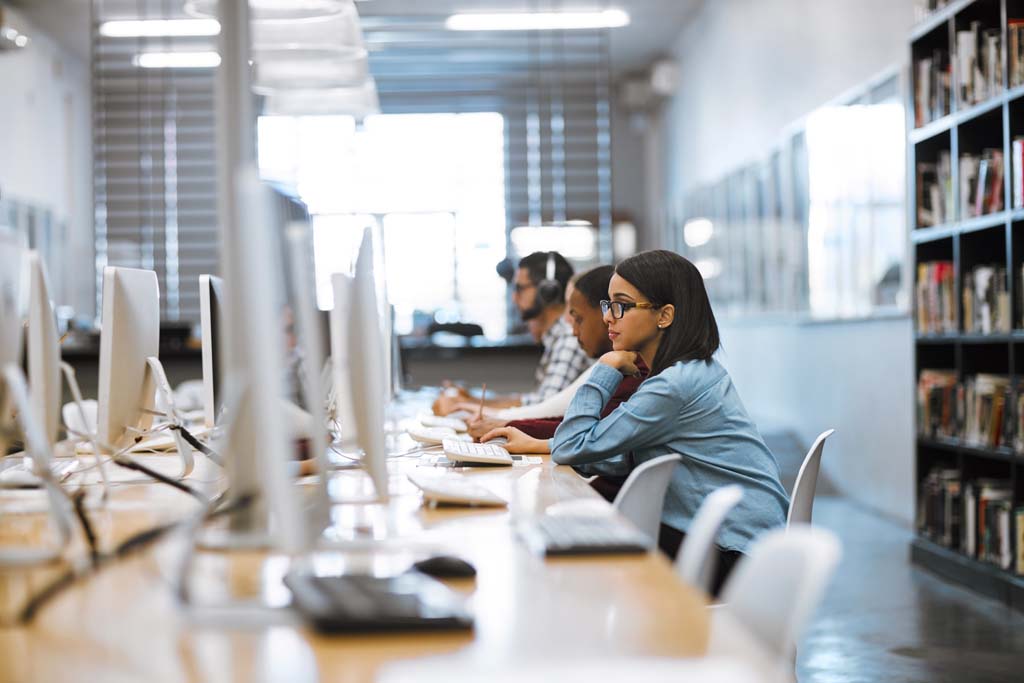 Topics
Credentialing & Clearance
Charter Renewal & Denial
Changes to Appeal Process
New Responsibilities for Authorizers
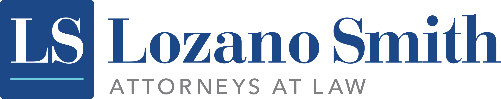 8
Recent Law Changes Affecting Authorizers
CREDENTIALING & CLEARANCE
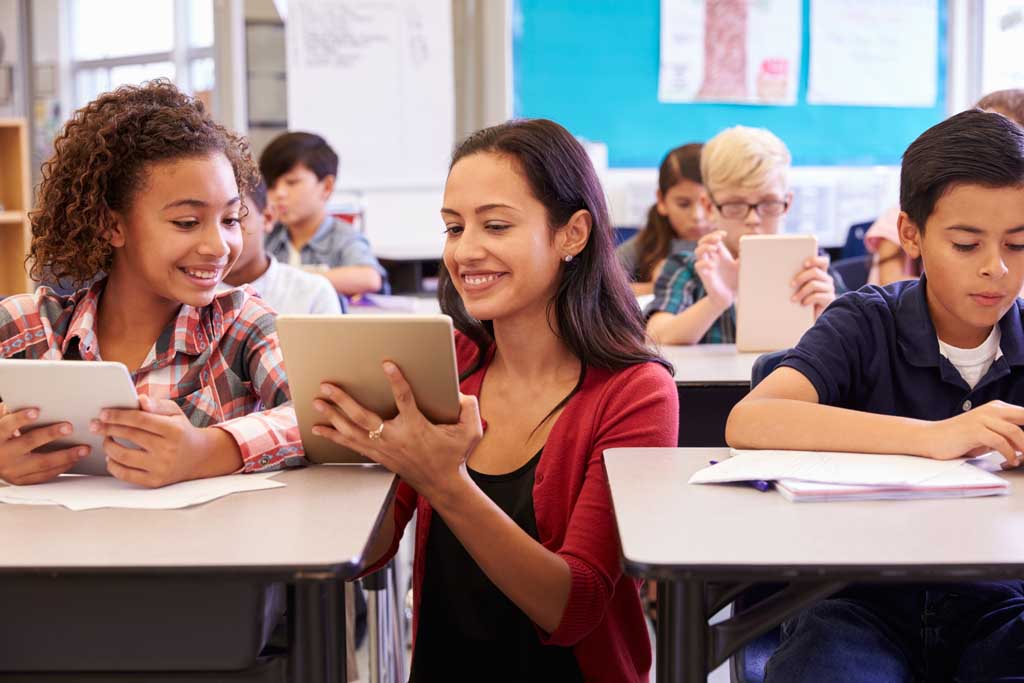 Charter school teacher credentials & clearance certificate (Ed. Code, § 47605(l))
Grace period for 2019-20 employees
Assignment flexibility
[Speaker Notes: New credentialing and clearance provisions per AB 1505, including grandfathering provision permitting teachers without appropriate credential until July 1, 2025 to fix, if they were employed at a charter school during the 19-20 school year.  Aside from credentialing requirements specific to teachers that most are generally aware of, this also sets up a system whereby the authorizer of a direct funded charter school may use various currently available local assignment options, in the same way the Board of a school district already can, and charter schools can request an emergency permit/waiver directly to the CTC, in the same way a school district can.]
Petitions for Charter Renewal
APPEALS
New standard of review for denial of a charter renewal (“Abuse of Discretion”)
Considerations for handling denials
RENEWAL CRITERIA
CDE will assign charter school performance categories
Standard for renewal will depend on the category
Regardless of category, 2 bases for denial (Ed. Code, § 47607(e))
[Speaker Notes: 2 Bases for Denial:  demonstrably unlikely to successfully implement the program set forth in the petition due to substantial fiscal or governance factors, or is not serving all pupils who wish to attend, as documented with enrollment data.
Before making this finding, the law requires authorizers to give minimum 30 days’ notice to the charter school of the alleged violation and provide the charter school with a reasonable opportunity to cure the violation, including a corrective action plan.
Note that forthcoming Lozano Smith charter toolkit update will include a renewal chart to break this down in more detail.
New standard of review on appeals of charter petition denials, including at County and SBE levels, and authorizer considerations relative to same, including steps that might be implemented at the District level in preparing and taking action on a denial, to mitigate potential ‘appealability.’]
New Authorizer Responsibilities
Monitor Teacher Assignments (Ed. Code, § 44258.9)
A charter authorizer is now a “monitoring authority” per AB 1219
Ensure assignments match teaching credentials
Identify and correct any mis-assignments
 	
Financial Aid Applications for College (Ed. Code, § 51225.8)
Provide info to each student, at least once before grade 12
Inform how to complete and submit FAFSA / Dream Act applications
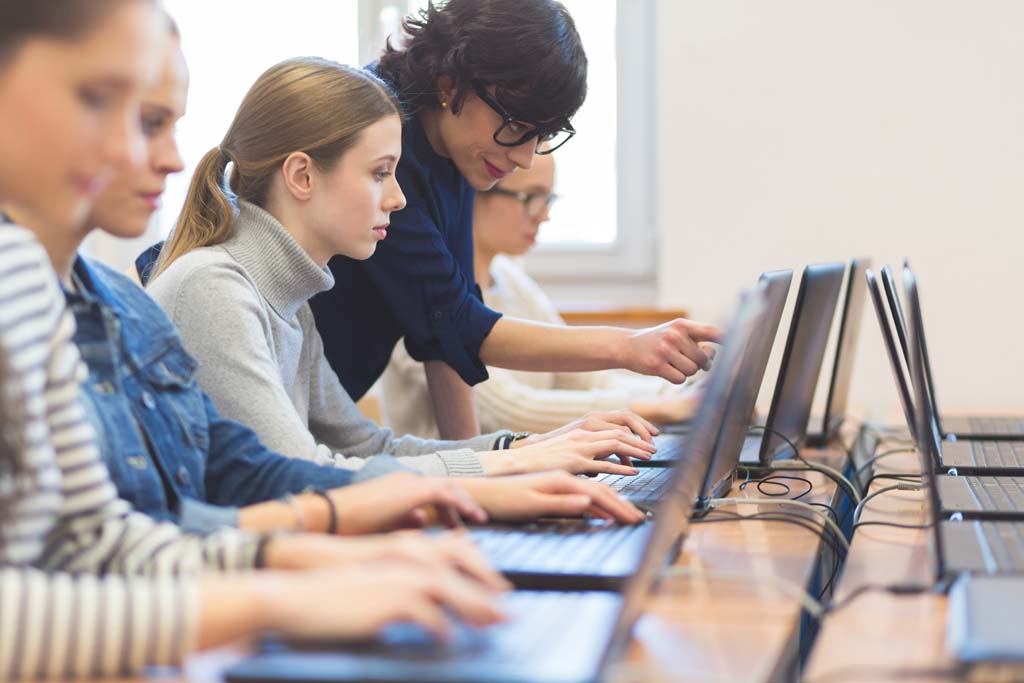 [Speaker Notes: [NOTE: This slide shows options with bullets and without bullets. When possible throughout your PPT, it is recommended to go without bullets, but there may be instances where you prefer use of bullets.]]
CLARIFYING QUESTIONS
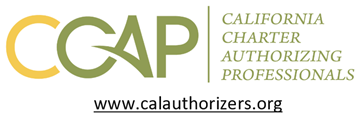 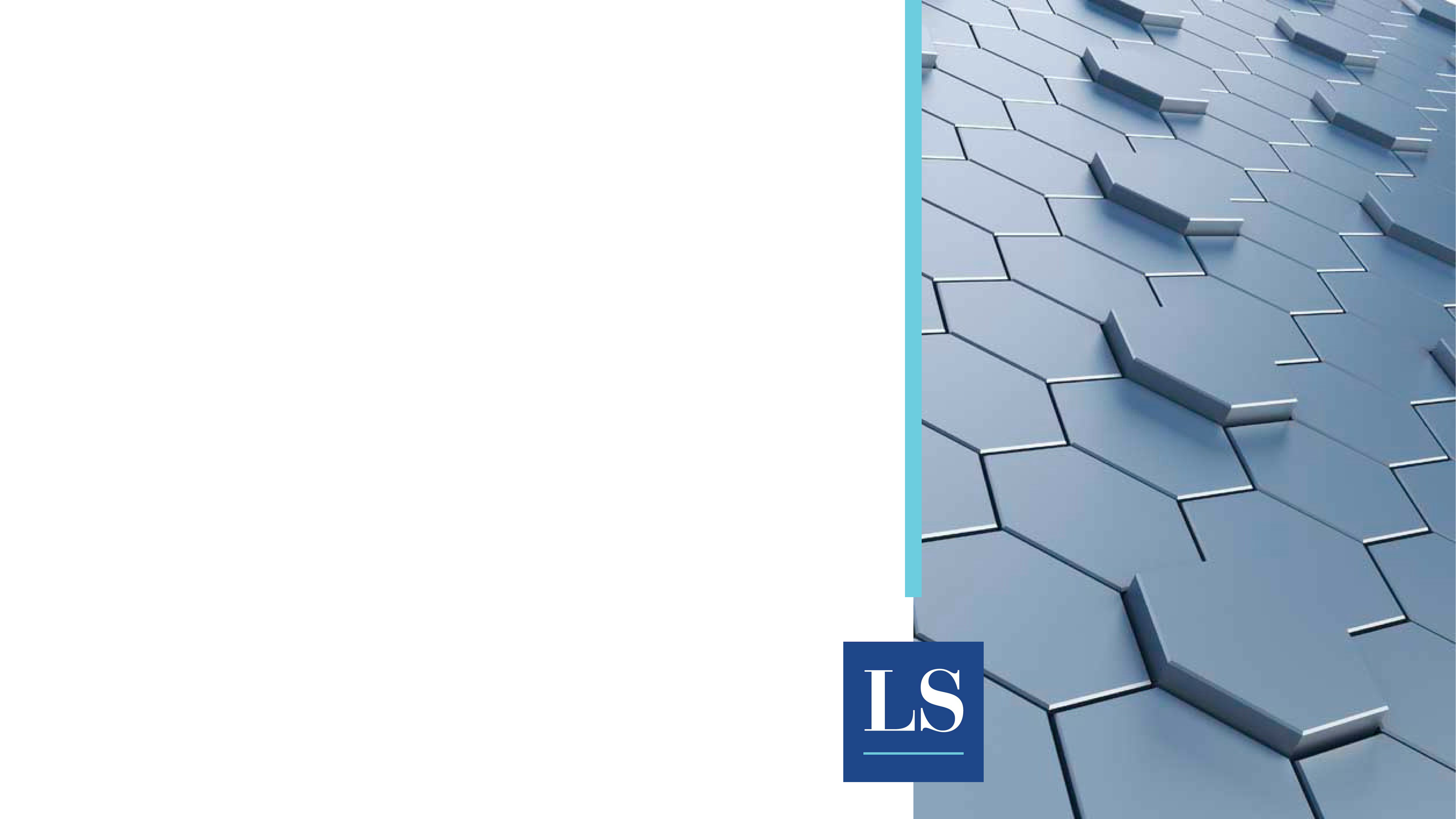 For more information, questions and                    comments about the presentation,                                please feel free to contact:

Edward J. Sklar
Partner

Tel: 925.953.1620

esklar@lozanosmith.com

Or any of the attorneys                                                          in one of our 8 offices.
Fiscal planning and oversight
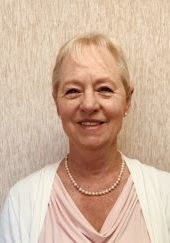 Debi Deal
CCAP Board Member/
Fiscal Consultant
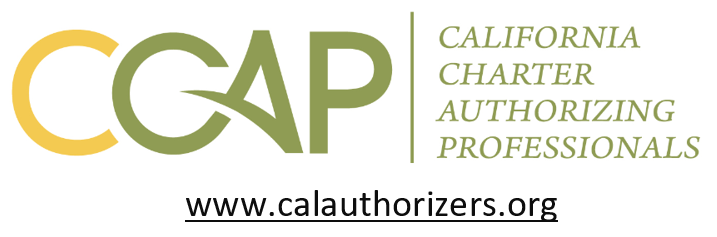 [Speaker Notes: Corey- intros]
Instructional Minutes can include both Synchronous and Asynchronous learning
Asynchronous
Synchronous
Synchronous learning can include Social and Emotional Learning (SEL) activities that will be essential during this time.
Asynchronous minutes can include students working on individual projects or assignments offline.
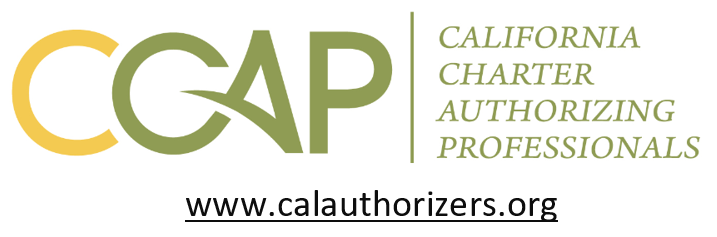 Ed Code Sections
43504 (c)(d)(e)(f) 
Subject to Fiscal Penalties
EC 43504(c) 		Required number of instructional days
EC 43504(d)		Documented daily participation 
EC 43504(e) 	 	Complete a weekly engagement record for 				each student
EC 43504(d)(I)(f) 		Document absences
EC 43504(f)(2) 	 	Written procedures for tiered reengagement 			strategies
EC 43504(f)(2) Clarification:  Students missing 3 days in a week, or 60% of the week, require that staff make contact. These are 3 full-day absences and do not need to be 3 consecutive days.
www.calauthorizers.org
Attendance & Student Engagement
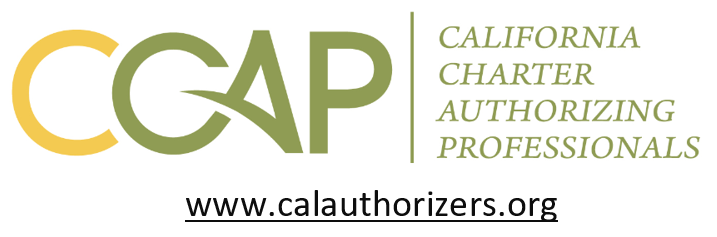 17
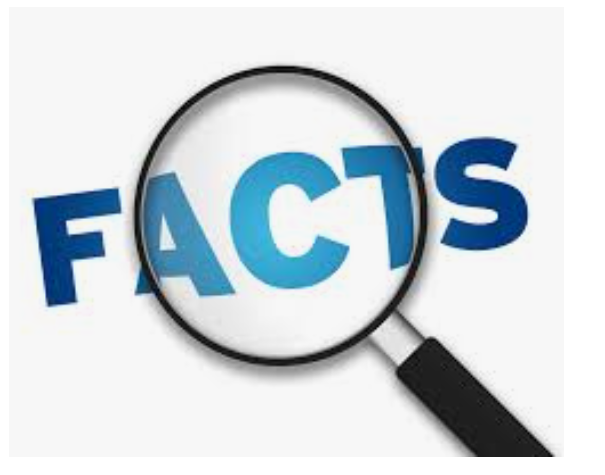 to Know for 2020-21
www.calauthorizers.org
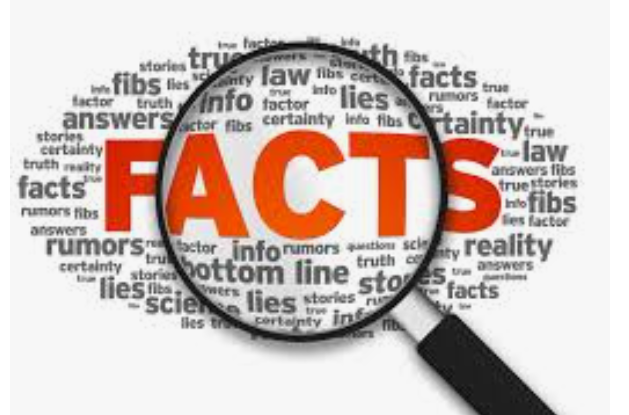 to Know About Instructional Minutes
www.calauthorizers.org
More Facts to Know for 2020-21
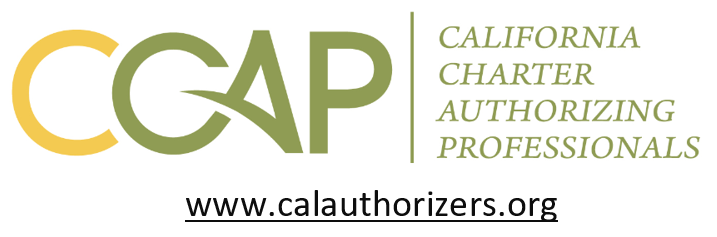 More Facts to Know for 2020-21
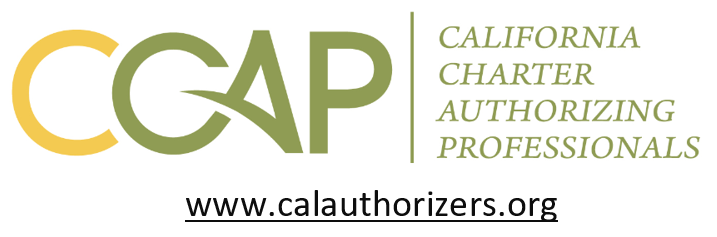 Engagement Record Keeping
Required to maintain DAILY participation and WEEKLY engagement records for each student for distance learning
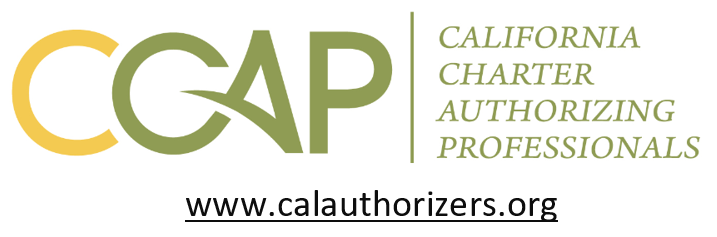 Daily Participation Verification
Evidence of participation in online activities
Completion of assignments.
Completion of assessments.
Contact between employees and students or parents/guardians.
By other means as determined by the LEA.
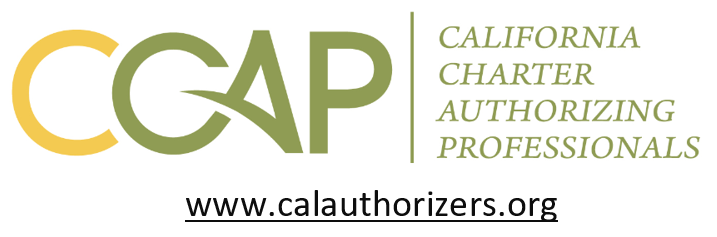 Absences
If a student does not participate in distance learning for AT LEAST PART OF AN INSTRUCTIONAL DAY, the student is considered absent for that day.
 
Attendance should be either excused or unexcused for compulsory education purposes.
www.calauthorizers.org
Weekly Engagement Record
The Weekly Engagement Record documents the type of learning: Synchronous or Asynchronous for each day or partial day.

The Weekly Engagement Record is not the same as the Daily Participation record; however, the Daily participation record can be combined to meet both requirements.
www.calauthorizers.org
CLARIFYING QUESTIONS
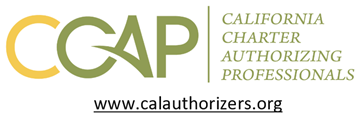 Planning for Success
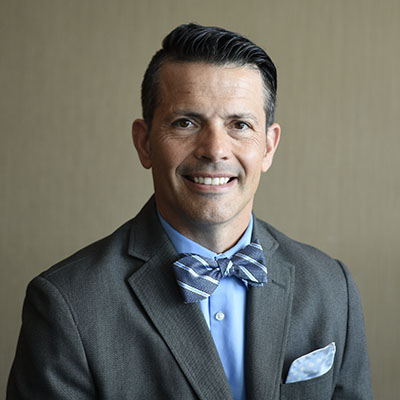 Dr. Corey Loomis, 
RCOE Charter Schools Unit Director
Vice President, CCAP
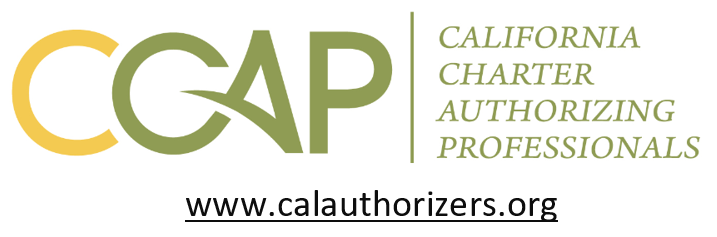 [Speaker Notes: Corey- intros]
CLARIFYING QUESTIONS
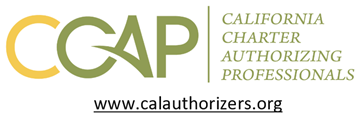 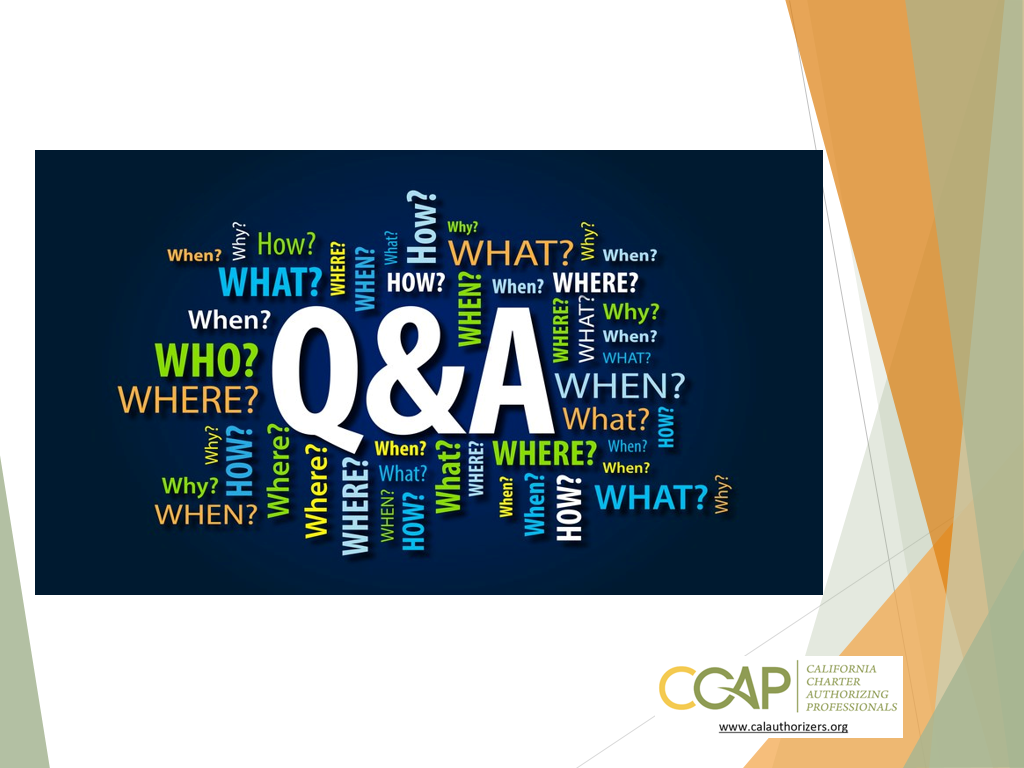 Discussion
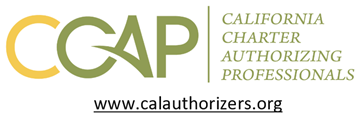 Another webinar tomorrow!
Tri-State Alliance:
Oversight of Remote Instruction During COVID
11:00 a.m. PDT

Strategies for understanding charter school distance learning programs 
State policy and procedural changes
Ways authorizers are adapting

Presenters from three states & the John Engler Center in Michigan
Includes Corey Loomis, Delia Castillo

Register from the CCAP e-alert, or email :
info@calauthorizers.org
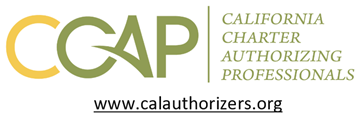 Thank you!
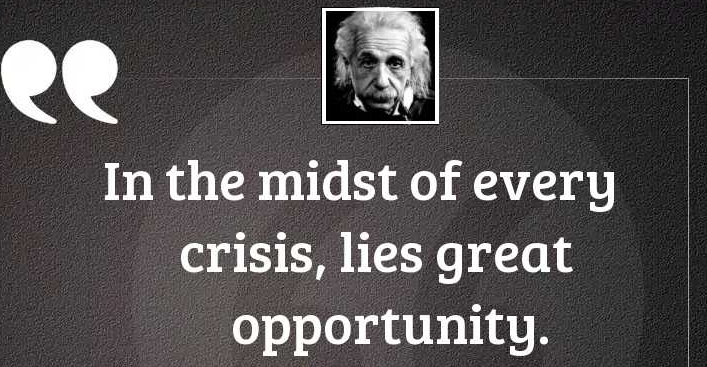 www.calauthorizers.org